The (Extreme) Right Online
Reem Ahmed & Daniela Pisoiu
ISA, Baltimore
23 February 2017
2/23/17
Outline
Background into research and methods
Navigating the right-wing scene
Data and method
Initial observations
Further questions and future research
2/23/17
Source: http://www.oe24.at/oesterreich/Erstes-Foto-von-FPOe-Chef-Strache-mit-Neo-Nazi-Gruss/76669
2/23/17
Violent online political extremism: previous studies and methods
Attempts to empirically clarify the effects of the Internet on radicalization and violent extremism (e.g. Gill et al. 2015; von Behr et al. 2013; Koehler 2014)
Collaborations between social scientists and computer scientists – machine learning, data mining
Social Network Analysis (SNA) – network centrality, topic, and location mapping (e.g. Carter et al. 2014; Caiani and Wagemann 2009)
Content analysis
Platforms – Twitter, Facebook, YouTube
2/23/17
Navigating the right-wing scene: distinctions and overlaps
Populists have made a certain amount of ’progress’ towards gaining political power
Refugee crisis and terrorist attacks in Europe and the US 
Right-wing extremism also on the rise
2/23/17
Neo-Nazis – white supremacists – alt-right –anti-immigration
The lines are blurred especially with regard to discourse
Populists have tried to (officially) distance themselves from outwardly neo-Nazi rhetoric
Dividing lines are drawn on culture rather than race
Extremist parties relatively defunct cf. BNP – UKIP, NPD – AfD
2/23/17
Is there a connection?
Does right-wing extremism feed off right-wing populism?
Does one lead to the other?
Are the two evolving parallel to each other?
2/23/17
Data & Method
Exploratory study – data collected by VOX-Pol researchers 
175 EU-based extreme right Twitter accounts 
37,378 tweets collected between 26-30 September 2016
Seed accounts identified
Follower relationships extracted – accounts with 100,000+ followers excluded
SNA – determine central accounts
Dataset checked manually – irrelevant, accounts linked to populist parties, and/or US-based accounts excluded
Some EU-based accounts that were not central in the SNA were purposively sampled and added to the final list
2/23/17
Data & Method
Looked at hashtag co-occurrence to map overlaps – SNA 
Hashtags direct users to topics and debates. They can also be used to infiltrate certain debates
URLs collected to see what platforms were linked-to
34.7% of the tweets contained URLs and 23.2% of the tweets contained hashtags
2/23/17
Initial Observations
Already difficult to differentiate during data collection
#WhiteGenocide the most frequently used hashtag
2/23/17
Hashtag co-occurrence #WhiteGenocide
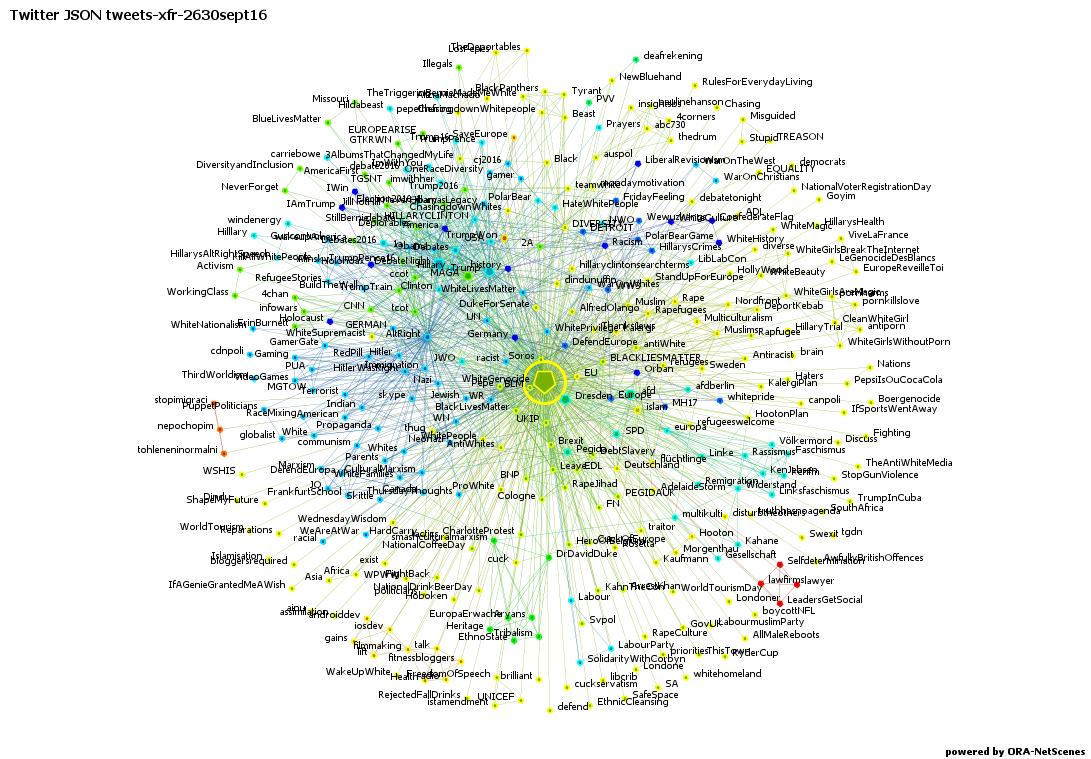 Left-wing and liberal mainstream:
#BlackLivesMatter
#LabourParty
#StopGunViolence
#refugeeswelcome


Possibly due to ‘inter-ideological mingling’ (Graham 2016)
Populist:
#Brexit
#UKIP
#TRUMP
#afdBerlin

Extremist:
#WhiteLivesMatter
#DukeForSenate
#Hitler
#Nazi
#RaceMixingAmerican
2/23/17
Hashtag co-occurrence #Trump and #afd
AfD:
#NPD
#Pegida
#Burkaverbot
#stoprefugees
#kölnhbf
Trump:
#WhiteGenocide
#Holohoax
#Pepe
2/23/17
Hashtag co-occurrence #AltRight
#WhiteGenocide
#BuildTheWall
#HitlerWasRight
#tcot
#ccot
Alt-right very active on social media, especially during Trump campaign

SPLC argues that the hashtag has been used widely on Twitter to inject their ideas into the mainstream
2/23/17
URLs
YouTube and Facebook
breitbart.com
express.co.uk
dailymail.co.uk
rt.com
Twitter used mostly to disseminate content related to Muslims, immigrants and the US elections, rather than advocate violence
2/23/17
Further questions
Populist parties and figures form bridges between anti-immigration rhetoric and white supremacist and neo-Nazi discourse
Why do these overlaps exist?
Are they largely the result of trolling, or is there real cause for concern regarding right-wing populist groups?
Are right-wing populist parties a front for the more extreme, or are extreme members only a minority?
Is this part of a broader strategy from the extreme right, or is there a general move within society towards the right?
2/23/17
Future research
More platforms – Twitter mostly used for dissemination. Would other platforms reveal different results?
Frame analysis – the role of discourse in mobilization
Problems only become relevant as motivations for mobilization when they are formulated as such, and in such a way as to resonate with the audience
Thus, which themes resonate with these groups in particular and how are these messages constructed?
2/23/17
Thank You